Program Planning & ManagementUpdate
Natasha Wright
Office of Security Policy
April 25, 2019
Planning & Management
Periscope
Stethoscope
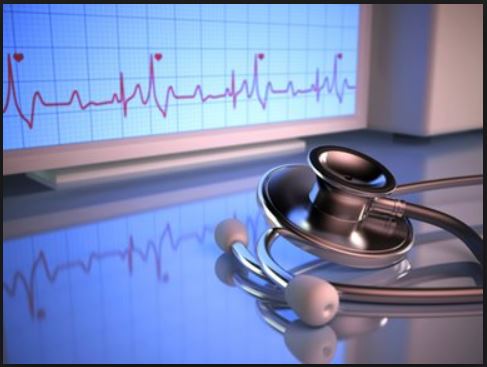 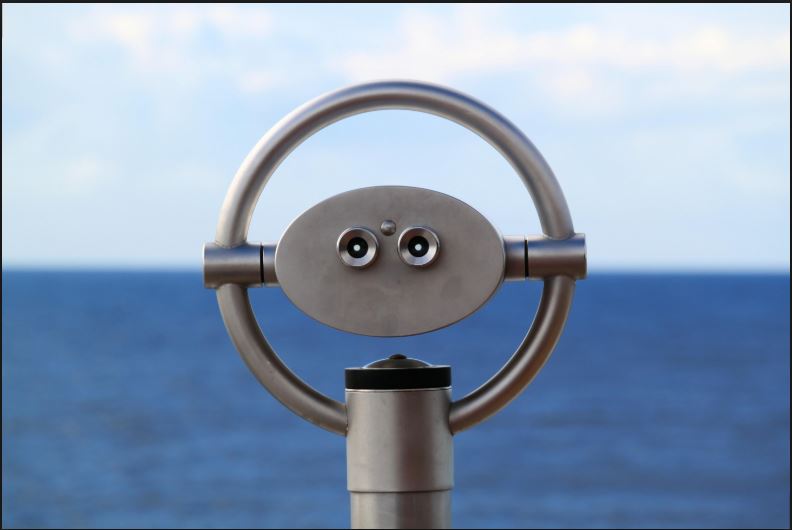 2
Overview
Office of Security Policy [Program Planning & Management (PPM) Team]

DOE Order (O) 470.4B, Safeguards and Security Program, proposed Change 3

Facility Security Clearance (FCL) and Foreign Ownership, Control, or Influence (FOCI) Handbook

DOE-STD 1217-2016, Safeguards And Security Survey and Self-Assessment Planning, Conduct, And Reporting
3
Program Planning 
& Management
N. Wright, Team Lead
**C. Hunter, Topic Lead
Information Security
C. Piechowski, Team Lead
L. Ruhnow, CMPC Lead
Material Control  
& Accountability
D. Holmer, Topic Lead
Protection Program 
Operations
Mark Hojnacke, Team Lead
Physical Security Systems
D. Golden,  Topic Lead 
C. Amazeen* (Part-time)
Office of Security Policy
Marc Brooks, Director
Michelle Berger*
Office of Security Policy, AU-51
Protective Force
R. Faiver, Topic Lead
T. Jones*
* Contractor
**Focal Point
4
DOE Order (O) 470.4B, Safeguards and Security Program, proposed Change 3
5
Revised 32 CFR 2004National Industrial Security Program
Effective date:  May 7, 2018

Revised national-level requirements for implementing the National Industrial Security Program (NISP) for Federal government contacting activities (GCAs)

Clarifies the Information Security Oversight Office (ISOO), Cognizant Security Agency (CSA), non-CSA, and Cognizant Security Office (CSO) roles and responsibilities

Codifies entity eligibility determinations (EED), which replaced facility clearances, as well as foreign ownership, control, or influence (FOCI) and National Interest Determinations (NID) processing, timeline, and notification requirements
6
Revised 32 CFR 2004 (Cont.)
Requires Counterintelligence risk/threat assessments

Incorporates Insider Threat Program requirements for the NISP

Requires an appeals process for FOCI mitigation strategies

Expands NISP terms and definitions

Mandates NISP implementation reporting to ISOO per 32 CFR 2004.22(c)(2)(v) 
annual implementation costs for previous year
7
How the Order will change…
Clarified Roles and Responsibilities
Foreign Ownership, Control or Influence 
National Interest Determinations Chapter
Terminology updates
Other Changes
Effectiveness-Based Protection of Category I and II Special Nuclear Materials Chapter
Tactical Doctrine
Incidents of Security Concern
8
[Speaker Notes: Table of Contents to add new sections]
Overflow
Contracting 
Other Regulations, Directives, Percepts
Contract Security Clause
DOE O 470.5, Insider Threat Program
DOE Form 470.1, Contract Security Classification Specification
S&S Policy Information Resource
Training
9
Status and Next Steps
Status
Directives Review Board prioritization
Draft created 
NNSA and AU discussions

Next Steps
Resolve stakeholder concerns
Enter RevCom to Fast Track
10
Facility Security Clearance (FCL) and Foreign Ownership, Control, or Influence (FOCI) Handbook
11
Why a FCL & FOCI Handbook?
Acceptable Enterprise tool
Best Practices
Consistent implementation
12
Handbook Sources
National and Departmental regulations and directives
Department of Defense (DoD) Manual 5220.22 Vol. 2, National Industrial Security Program: Industrial Security Procedures for Government Activities
DoD Manual 5220.22, National Industrial Security Program Operating Manual (NISPOM)
DoD Directive Type Memorandums
DoD Industrial Security Letters
Defense Security Service Industrial Security Operating Manual (ISOM)
FOCI Guide (unpublished) 
Historical documentation (e.g., policy clarifications, FAQs, etc.)
13
Status and Next Steps
Status
Draft created and is under quality control review
Received input from select SMEs (e.g., AU-50 and GC) 
Stakeholder working group identified

Next Steps
Working group review and edit the draft
Enter RevCom
14
DOE-STD 1217-2016, Safeguards And Security Survey and Self-Assessment Planning, Conduct, And Reporting
15
How it has changed…
References updated
Duties, Responsibilities, and Training section updated
Interagency Security Committee Standards
Administrative updates
16
How it has changed… (cont)
Added: 
Issues Management and Process Improvement sections
Notification Memo Process examples
Risk Based Assessment Scheduling Process
 Survey Pre and Report Checklist
Survey Plan Template
Performance Test Safety Plan and Performance Test Plan Examples
Etc.
The Benefits
Clarifies some of the “how” (survey planning, team roles and responsibilities, etc.) reflected in current TS
Provides examples and templates
Provides an updated Security Plan Template with relative policy references
Offers guidance for planning survey/self-assessment activities and corrective actions
Includes Root Cause Scenarios and tools to help identify root cause(s) and potential impacts for incidents
Etc.
Status and Next Steps
Status
AU-50 internal coordination completed
Comments adjudicated

Next Steps
AU coordination and comment adjudication
Enter into RevCom
19
PPM Partners
DOE/NNSA Headquarters Personnel
THE National Training Center
Sites and Field Offices
EFCOG
Security Awareness Special Interest Group
Interagency Partners
20
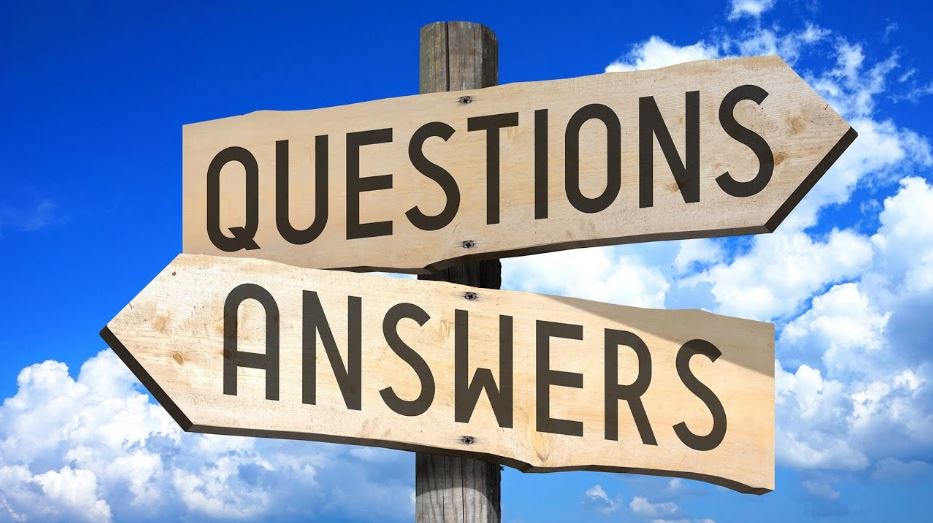 21
AU-51 PPM Contacts
Natasha Wright
PPM Team Lead
Natasha.Wright@hq.doe.gov
301-903-4804
Cecelia Hunter
PPM Topic Lead
Cecelia.Hunter@hq.doe.gov
301-903-0220
22